Evolution of Populations
Chapter 17.1 & 17.2 (p.482-493)
Natural selection effects genotypes by acting on phenotypes.
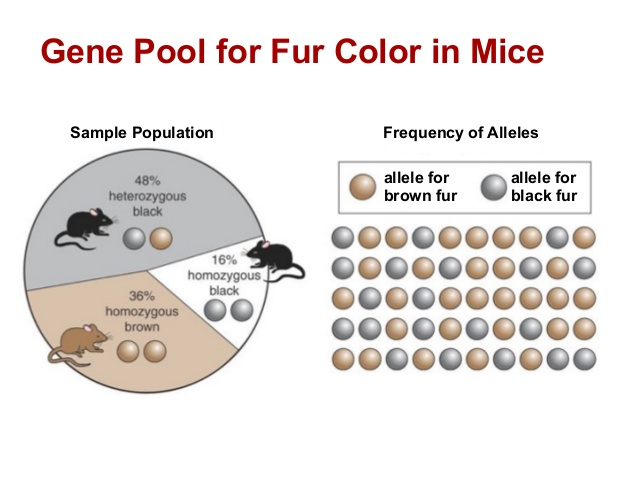 How might the frequency of alleles within this mouse population change if…
Mice that are homozygous dominant migrated into the area.
A disease kills almost all homozygous recessive mice.
A flood carries many heterozygous and homozygous recessive mice several miles away to a new area.
How might this new population’s allele frequency differ from the original population?
The flood covers the black volcanic rock in light-colored sand.
Female mice begin to prefer males with dark coats over light coats.
Genetic drift can alter allele frequencies by chance.
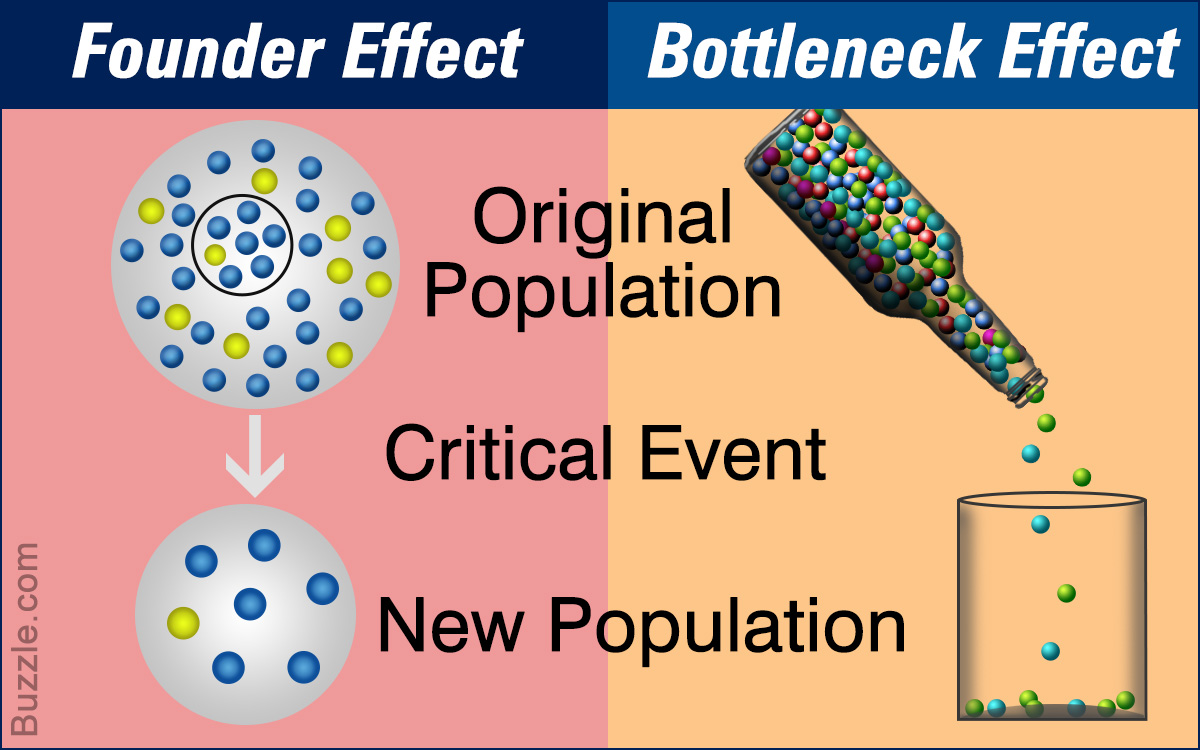 Natural selection acting on single-gene traits:
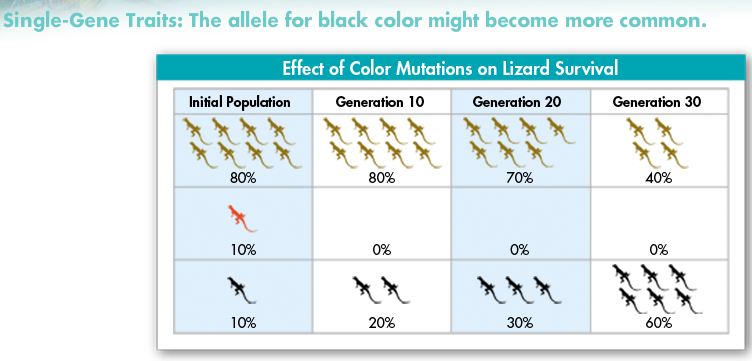 Natural selection acting on polygenic traits:
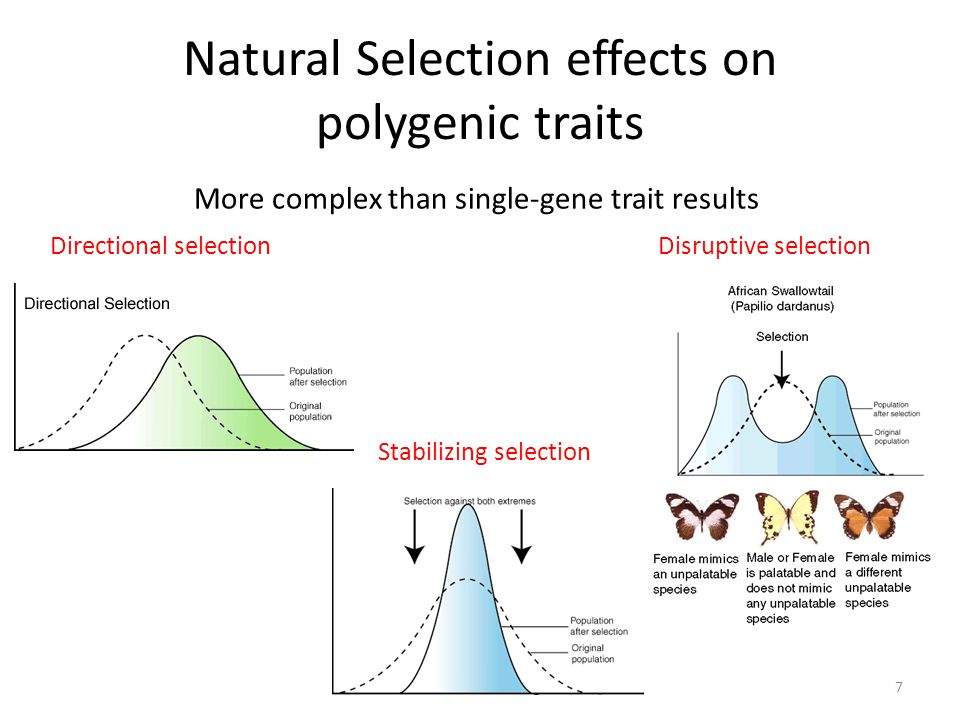 The Hardy-Weinberg principal can help us understand if a population is evolving.
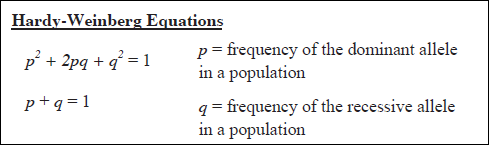 No mutations
Very large population size
No gene flow
Random mating
No natural selection